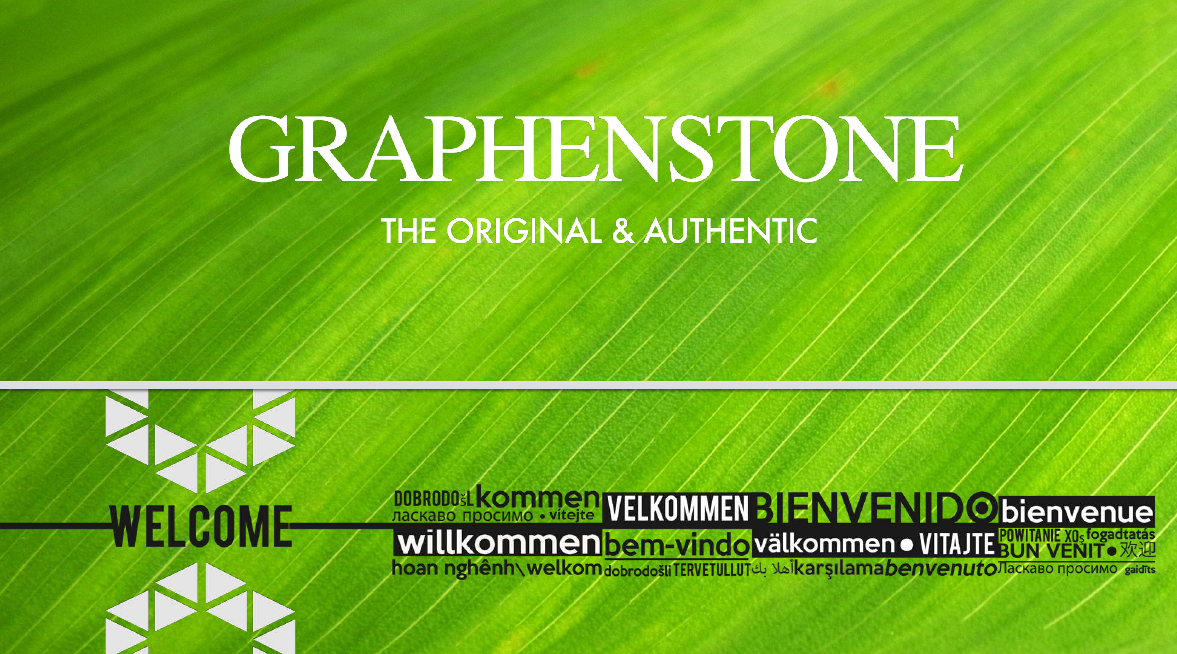 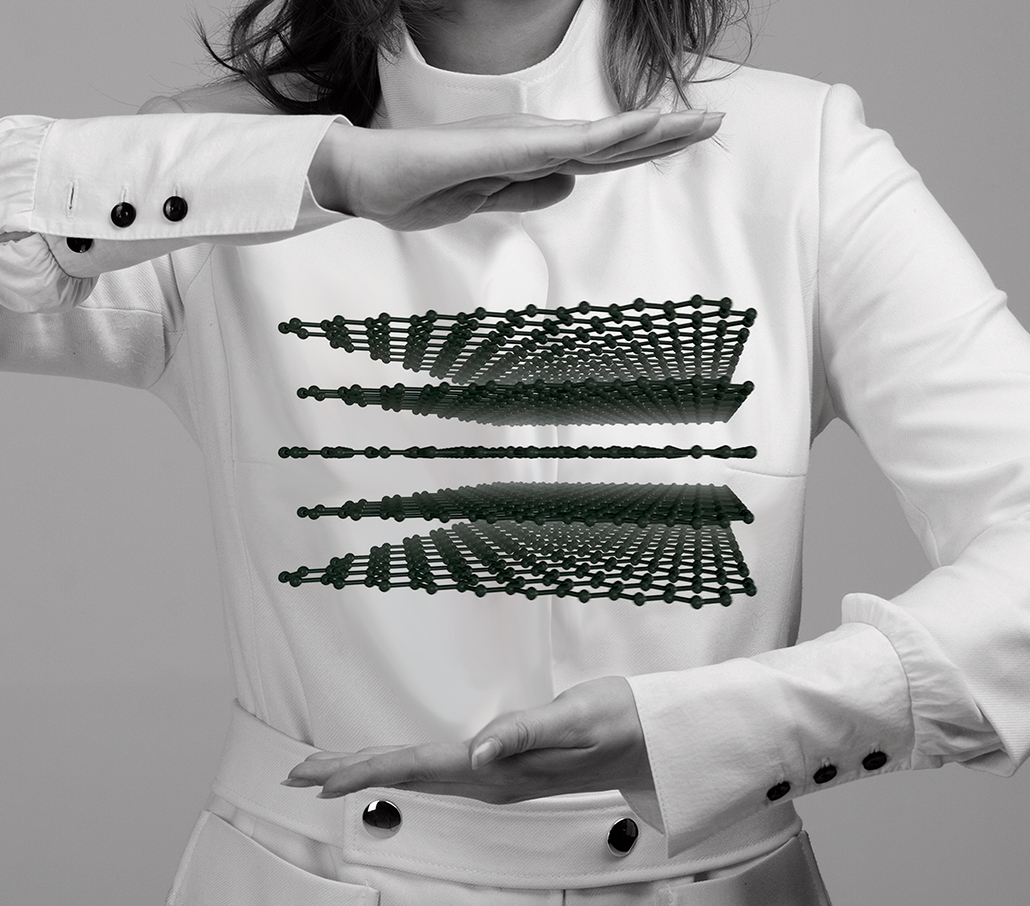 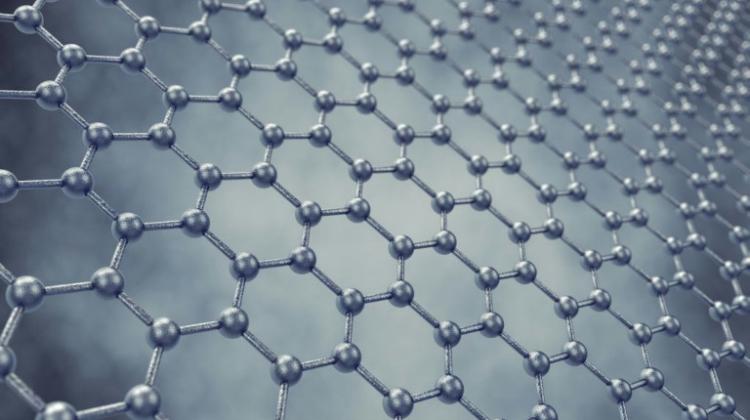 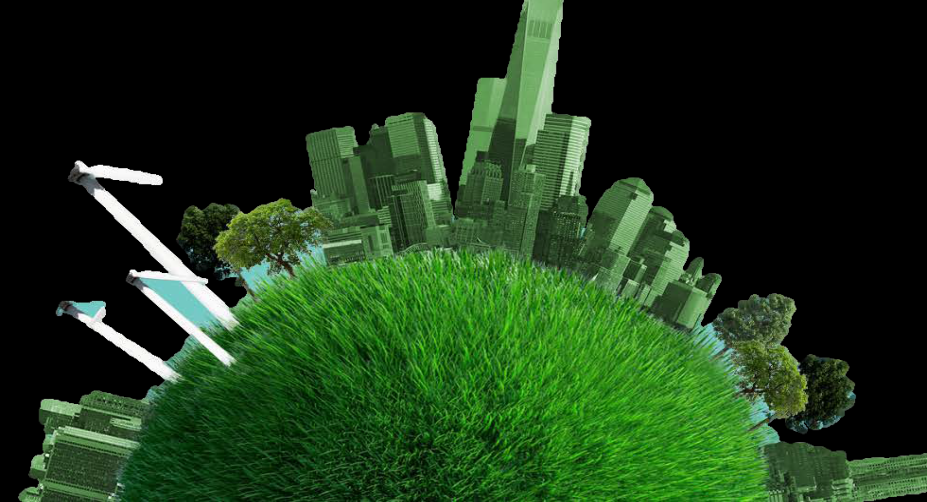 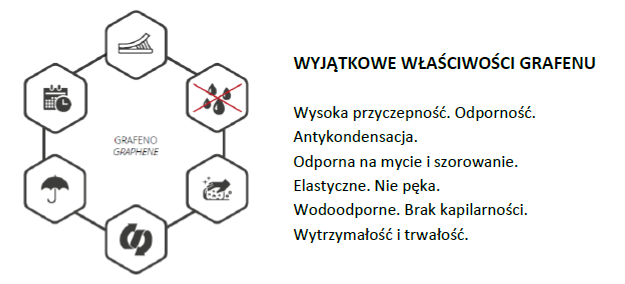 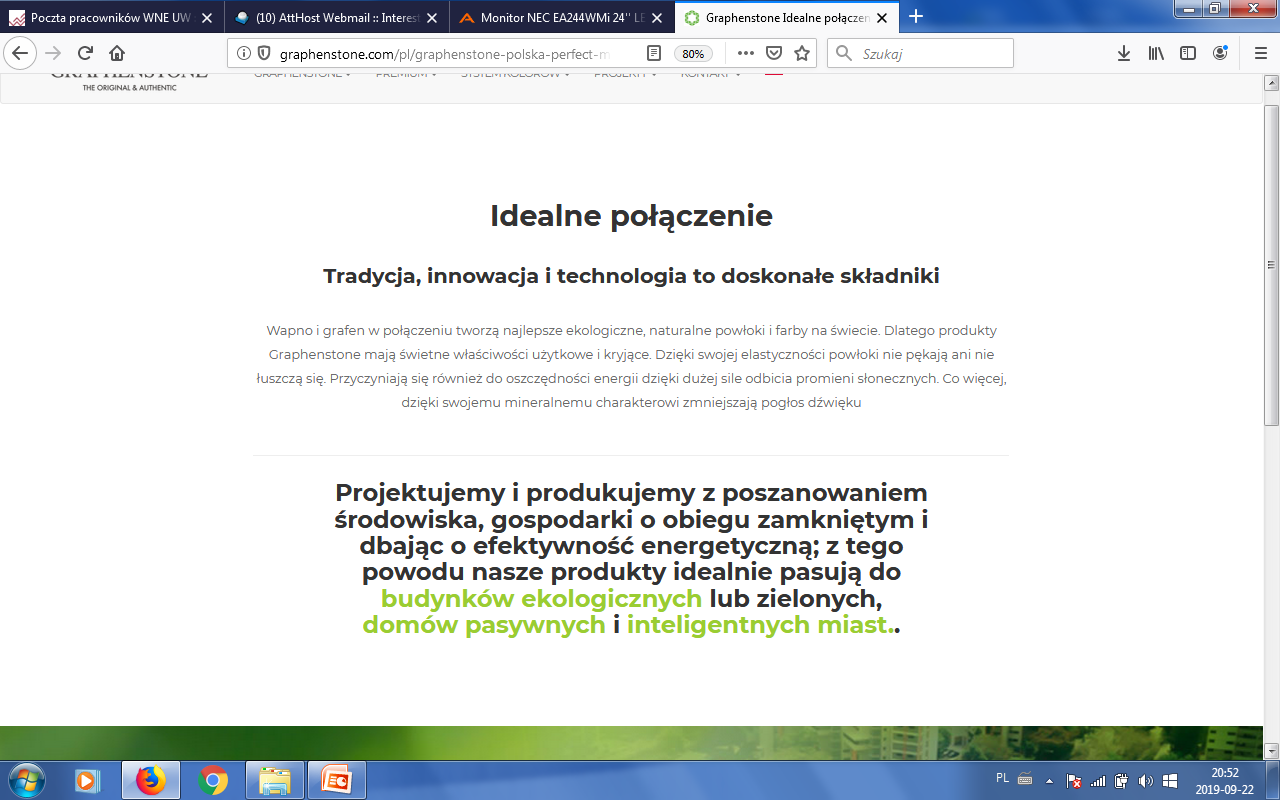 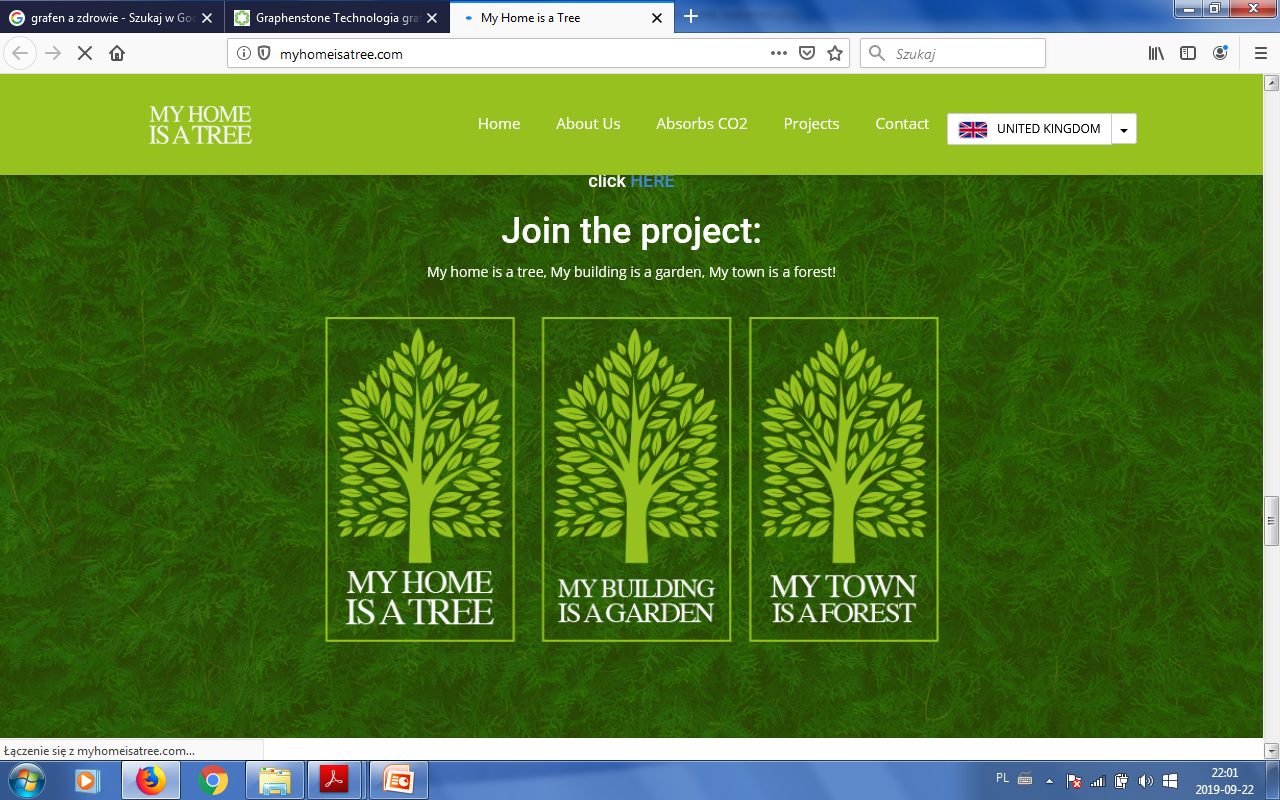 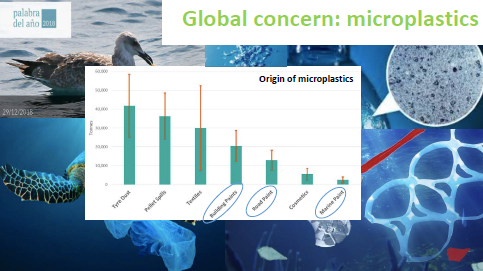 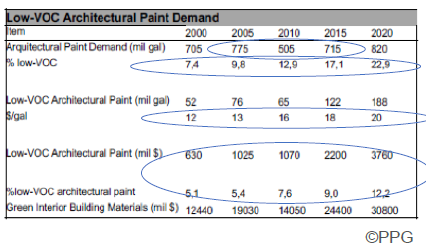 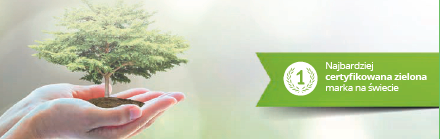 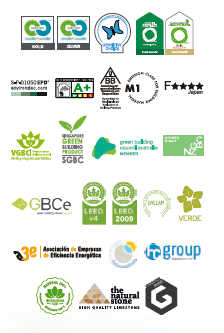 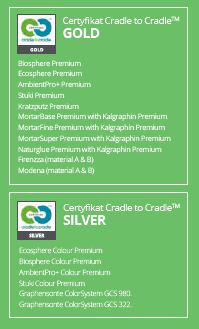 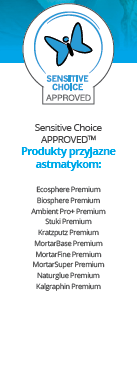 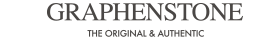 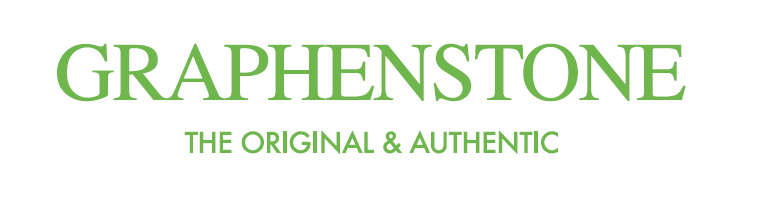 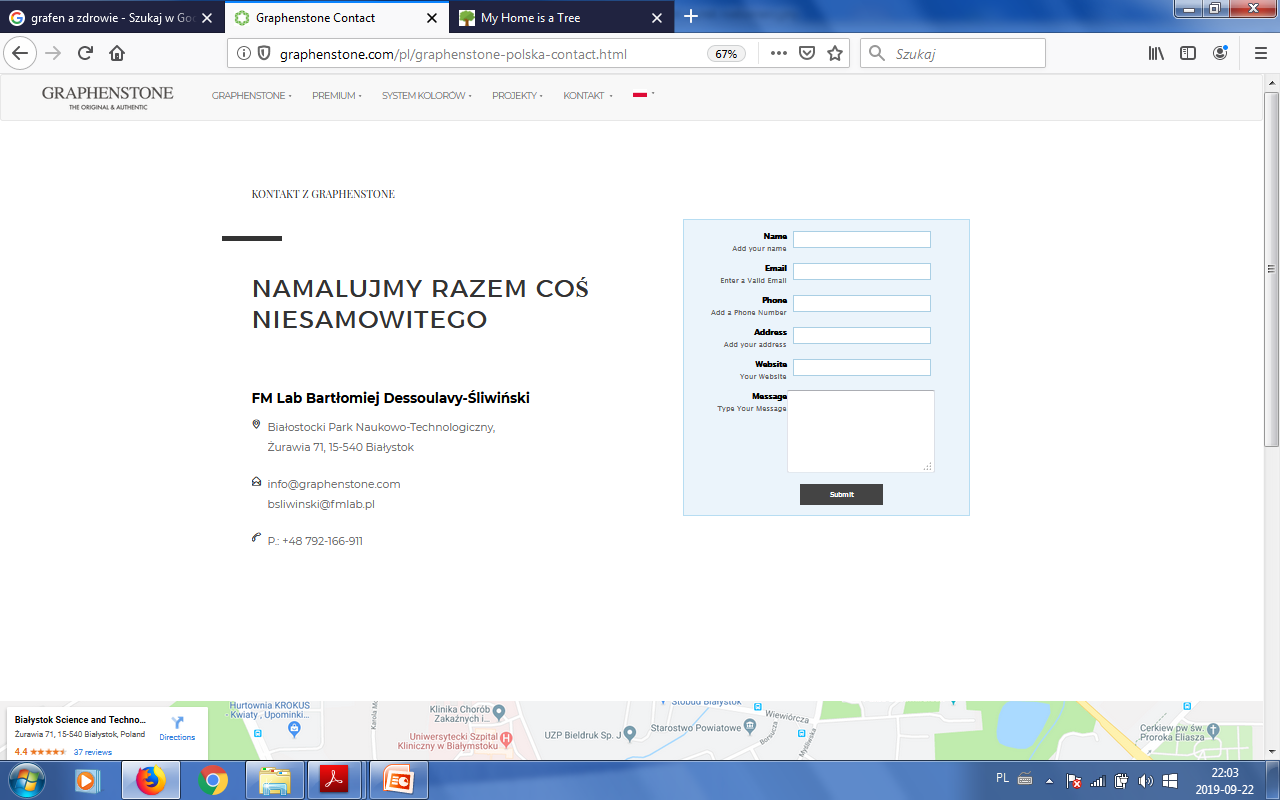 http://www.graphenstone.com/pl/